АССЕРТИВНОСТЬУчусь настаивать на своем
Термин происходит от английского «assert» — настаивать на своем, отстаивать свои права. Обычно под ассертивностью понимается естественность и независимость от внешних влияний и оценок, способность самостоятельно регулировать собственное поведение и отвечать за него
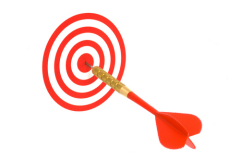 Цель создания презентации:
Формирование ассертивности как личностной черты в первую очередь предусматривает, чтобы человек отдал себе отчет, насколько его поведение определяется его собственными склонностями и побуждениями, а насколько - кем-то навязанными установками ;

Формирование активной жизненной позиции, развитие способности жить в мире разных людей и идей, знание прав и свобод и признание права другого человека на такие же права посредством самостоятельной, индивидуальной и групповой работы учащихся ;
Формирование модели  открытого обсуждения, развивающая в детях умение спорить, дискутировать и решать конфликты мирным путем ;
Развитие  навыков анализировать свои поступки и происходящие события, осознавать свое отношение к миру;
Формирование  умения отстаивать свои интересы, защищать себя, не ущемляя при этом интересов окружающих .
Ассертивность
По определению Ренни Фричи (Fritchie, 1990) ассертивный человек — тот, кто отвечает за собственное поведение, демонстрирует самоуважение и уважение к другим, позитивен, слушает, понимает и пытается достичь рабочего компромисса .
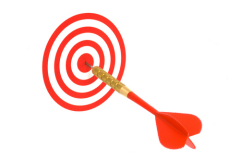 Принятие на себя ответственности за собственное поведение.
По своей сути ассертивность — это философия личной ответственности. То есть речь идет о том, что мы ответственны за свое собственное поведение и не имеем права винить других людей за нашу реакцию на их поведение. Любому человеку важно разумно реагировать на ситуации, а не выдавать мгновенные ответы.
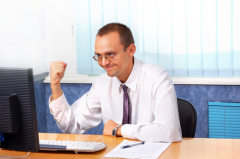 Демонстрация самоуважения и уважения к другим людям.
Основной составляющей ассертивности является наличие самоуважения и уважения к другим людям. Если вы не уважаете себя, то кто тогда будет уважать вас? Уважайте себя, поскольку окружающие должны уважать вас.
Эффективное общение.
В данном случае главными являются три следующих качества — честность, открытость и прямота в разговоре, но не за счёт эмоционального состояния другого человека. Речь идет об умении сказать то, что вы думаете или чувствуете относительно какого-либо вопроса, не расстраивая при этом своего партнера по общению. Важно, уметь  эффективно 
общаться с подчинёнными,
 руководителями, 
окружающими.
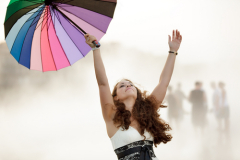 Демонстрация уверенности и позитивной установки.
Ассертивное поведение предполагает развитие уверенности и позитивной установки. Уверенность в себе связана с двумя параметрами: самоуважением и знанием того, что мы профессионалы, хорошо владеющие своим ремеслом. Все учителя  должны обладать сильной уверенностью и позитивной установкой для того, чтобы эффективно справляться со сложными ситуациями, которые могут возникать в ходе педагогической  деятельности .
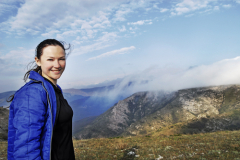 Умение внимательно слушать и понимать
Ассертивность требует умения внимательно слушать и стремления понять точку зрения другого человека. Все мы считаем себя хорошими слушателями, но возникает вопрос, как часто мы, слушая другого человека, переходим от фактов к предположениям, и как часто мы перебиваем других для того, чтобы побыстрее изложить свою точку зрения? Любой человек  должен научиться внимательно и продуктивно слушать и понимать суть различных проблем и вопросов. 
Только тогда он сможет предлагать решения, которые будут позитивными
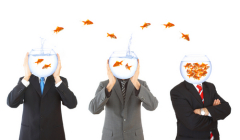 Переговоры и достижение рабочего компромисса
Стремление к достижению рабочего компромисса — очень важное для нас, педагогов  качество , отвечающих за образовательную деятельность, качество. Подчас возникает потребность найти такой выход из сложившейся ситуации, который бы устраивал все стороны, в ней задействованные.
Поиск простых выходов из сложных ситуаций
Ассертивность помогает нам в процессе поиска и нахождения простых выходов из сложных ситуаций
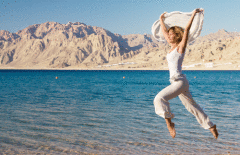 Ассертивность - в жизнь!
«Большая часть несчастий, случившихся с людьми, имеет причиной неверное суждение о ценности вещей».
Б. Франклин
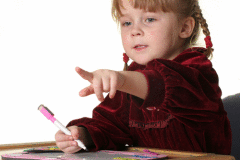 Для начала определим, чем отличается уверенный человек от неуверенного:
1) Уверенный в себе человек признает свои достижения и результаты своей жизни, в то время как неуверенному все хорошее в себе кажется само собой разумеющимся, а все неприятное колет глаза и не дает жить. 2) Уверенный в себе человек не только осознает свои силы, но и реально видит свои слабости. И то, чего он пока не умеет делать и не знает, он делать не будет, поэтому и не получит разочарования. 3) Уверенный в себе человек ставит реальные цели, соизмеряя свои возможности с препятствиями. Неуверенный же часто ставит очень высокие планки достижений, и, не сумев их преодолеть, страдает.4) Уверенный в себе человек знает свои силы, способности и находит им адекватную сферу применения. Опять же, из этого он получает удовольствие и радость, когда получается, а если не получается что-то - это повод провести работу над ошибками, научиться, чтобы в следующий раз улучшить результат. Неуверенные люди чаще всего довольствуются тем, что им предлагают, радуясь, что они хоть кому-то нужны. Они все стараются делать хорошо, но любая неудача выбивает их из колеи, потому что они занимаются не тем, что им действительно интересно, а тем, что поручено. В такой ситуации учиться на ошибках совсем не хочется.Вполне возможно, что вы найдете другие отличия, понаблюдайте сами…
Что можно предложить желающим обрести веру в себя:
1) Заведите тетрадь, в которой вы будете описывать все свои достижения, начиная с самого маленького возраста, все, чему вы научились, и что вы умеете.Могу сказать, что и окончание школы - это немалое достижение, не у всех получается.2) Всерьёз задумайтесь о своем призвании и предназначении, о том, чем интересно заниматься лично вам. Самореализация - это одно из условий счастья и уверенности в себе.3) Проведите инвентаризацию своих сильных и слабых сторон. Очень хорошо спросить друзей, родителей, приятелей - за что они вас ценят, что им в вас нравится.Ставьте цели, ориентируясь на свою силу и такие способности, которые можно будет развить и упрочить, перевести в разряд силы.
Что можно предложить желающим обрести веру в себя:
4) Верьте в свои силы, сами одобряйте, поощряйте и вознаграждайте себя, не дожидаясь, когда это сделает кто-то другой.5) Осознайте и пополняйте свои ресурсы, все, что может вам помогать, где вы можете черпать силы. Сюда вы сможете обращаться в периоды неудач. Периодически пополняйте этот список.6) Учитесь переводить слабость в силу, видеть в каждом препятствии возможность. Осознайте свои ограничения и работайте над ними. Помните, что они есть у каждого. Не стоит их скрывать, лучше сказать сразу - я этого пока не могу сделать, я это недостаточно знаю. В этом тоже секрет силы.7) И постоянно учитесь, развивайтесь, опять же, признавая себя.
Ассертивность – вежливая настойчивость
Так что уверенность в себе - это целый путь, но путь к счастью, к радости, путь к самому себе
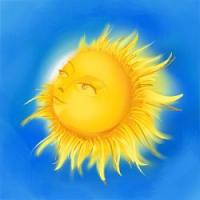 Твое абсолютное право. Ассертивность и равенство в вашей жизни и отношениях - Алберти, Эммонс
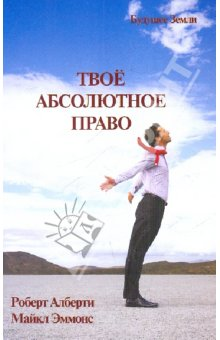 Выводы:
Термин «ассертивность» происходит от английского слова «assert» — настаивать на своем, отстаивать свои права. Ассертивностью называют проявление вежливой настойчивости .
Выводы:
Под ассертивным поведением понимают позитивное поведение цельного человека, демонстрирующего самоуважение и уважение к другим, слушаещего, понимающего и пытающегося достичь рабочего компромисса
Спасибо за внимание!